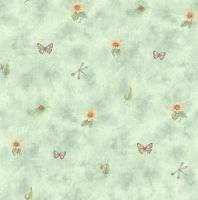 Презентацияпо теме:        
«Одежда, обувь, головные уборы».                           




                    Разработчик:                                                воспитатель МБ ДОУ №47                                 Нигматулина Вера   
                          Владимировна
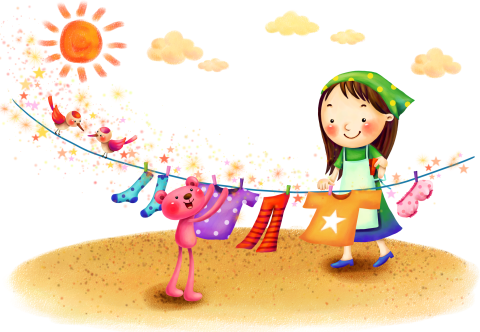 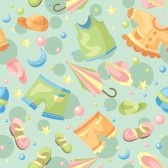 Игра «Четвёртый лишний»
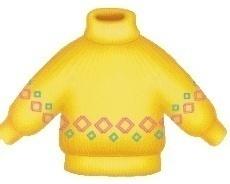 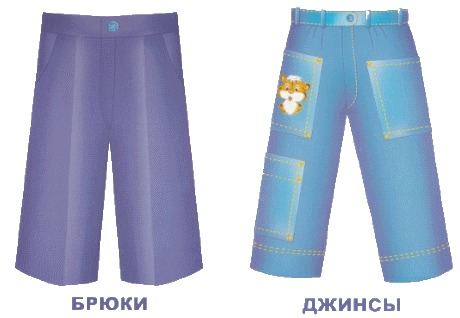 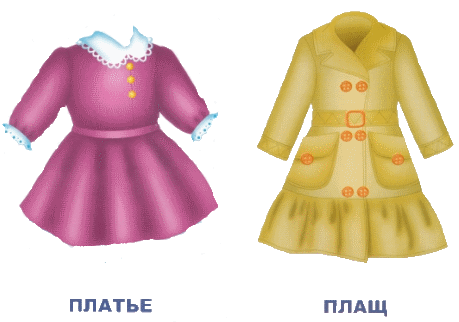 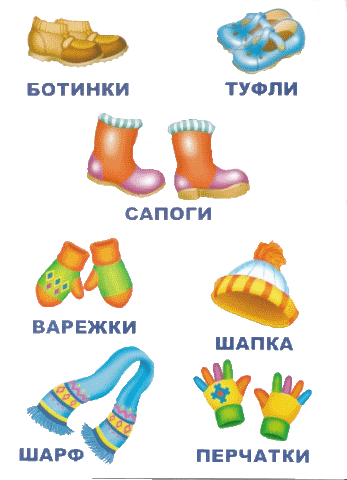 ?
Игра «Четвёртый лишний»
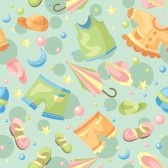 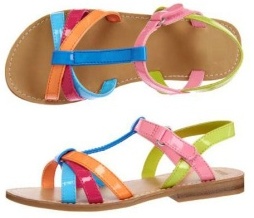 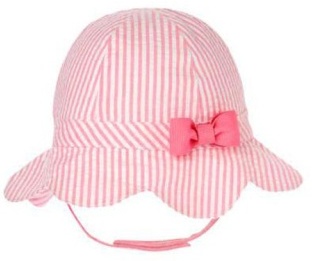 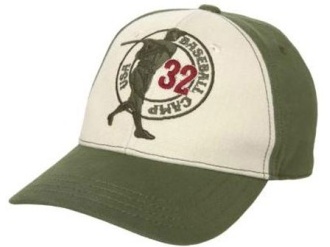 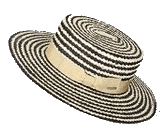 ?
Кто носит эту одежду?
Школьники (ученики)
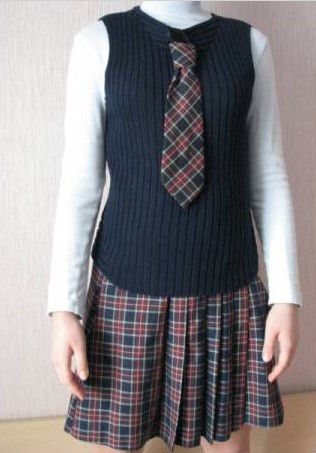 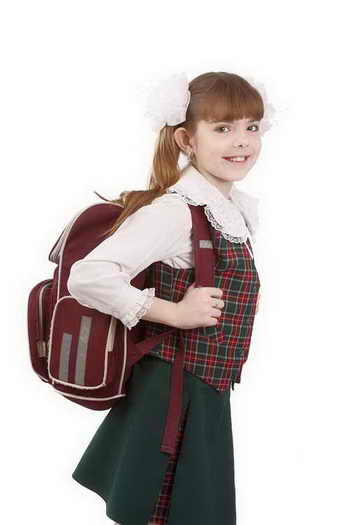 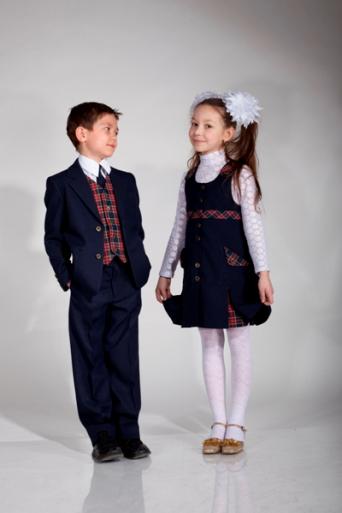 Кто носит эту одежду?
Спортсмены
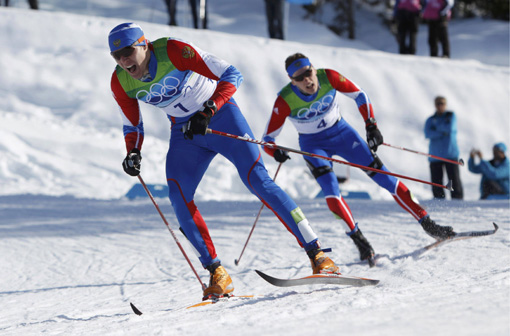 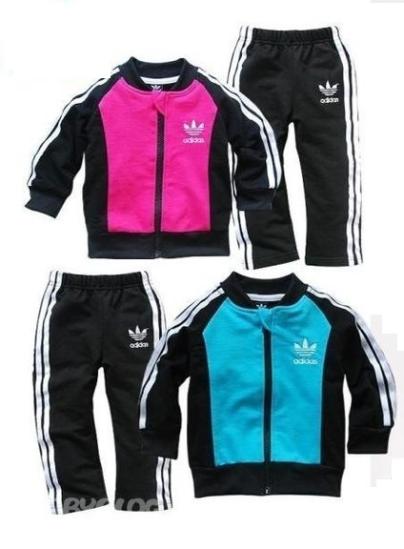 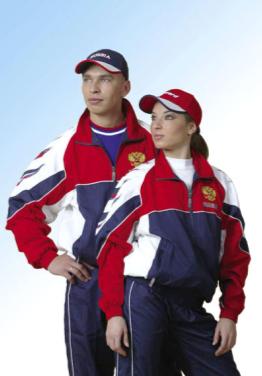 Кто носит эту одежду?
Врачи
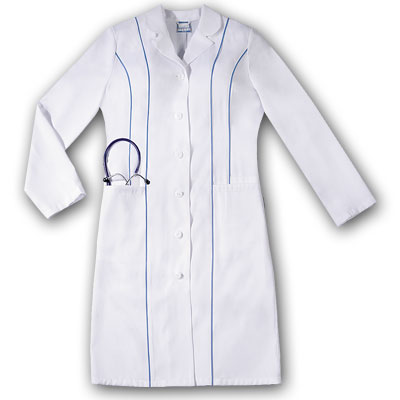 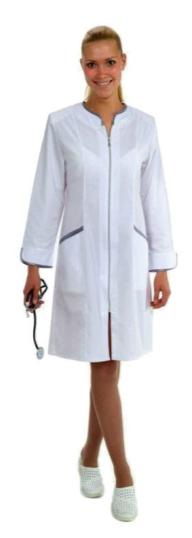 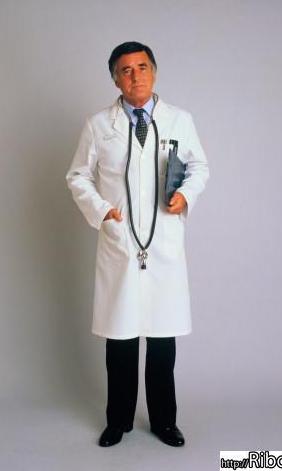 Кто носит эту одежду?
Военные
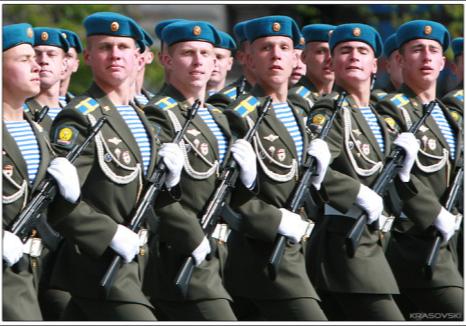 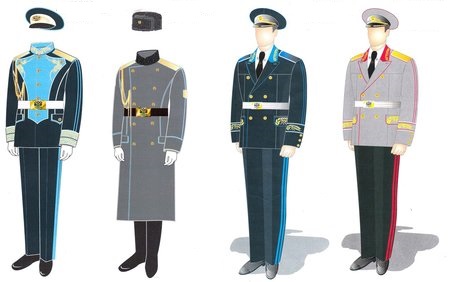 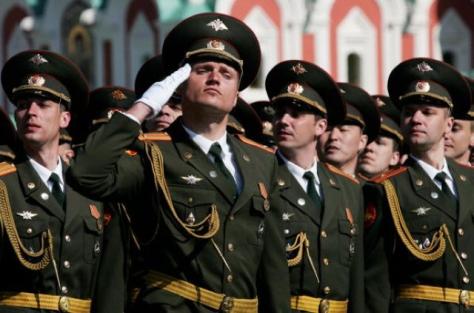 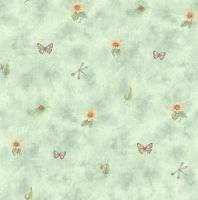 Варежки
Две плетенки, две сестренки,Из овечьей пряжи тонкой,Как гулять - так надевать,Чтоб не мерзли пять да пять.
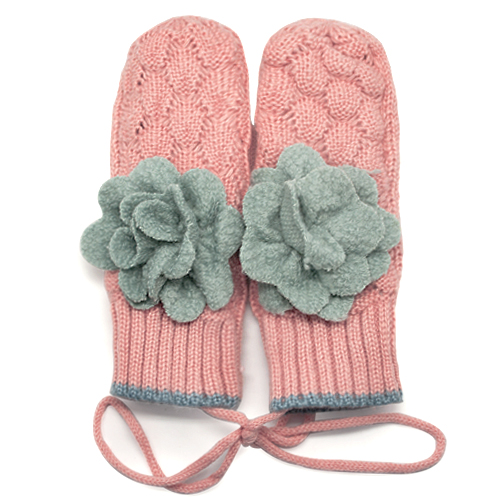 ?
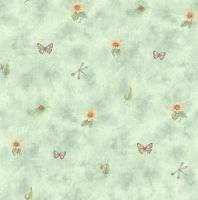 Штаны
По дороге я шел,
Две дороги нашел,
По обеим пошел.
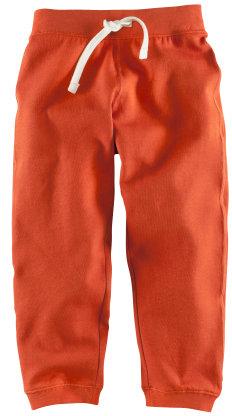 ?
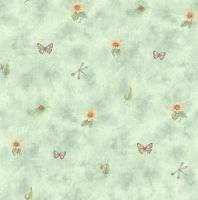 Шубу
От холода и снега
Согреет, где б ты ни был!
Пусть в ней похож ты на мишутку,
Зимой наденешь что ты?
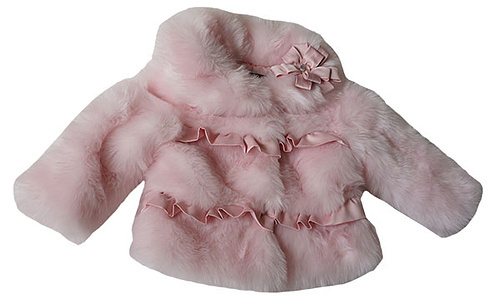 ?
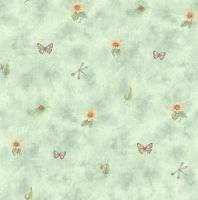 Резиновые 
сапоги
Отгадай загадку: кто мы?
В ясный день сидим мы дома,
Дождь идет – у нас работа:
Топать – шлепать по болотам.
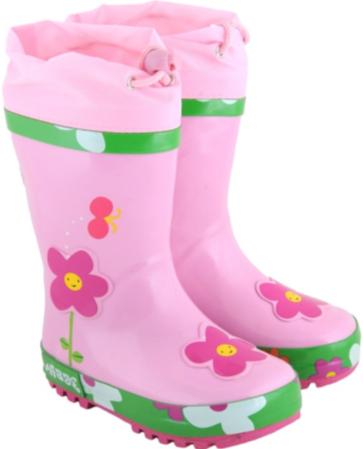 ?
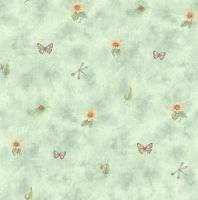 Шапка
Сижу верхом
Не ведаю на ком.
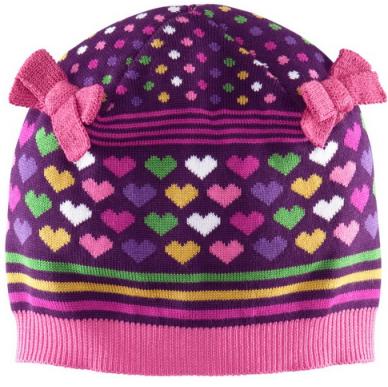 ?
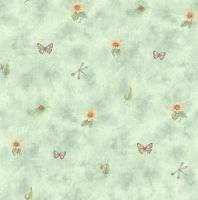 Рубашка
Рукав длинный и короткий,
Планка иль косоворотка,
На груди - кармашки.
Что это?
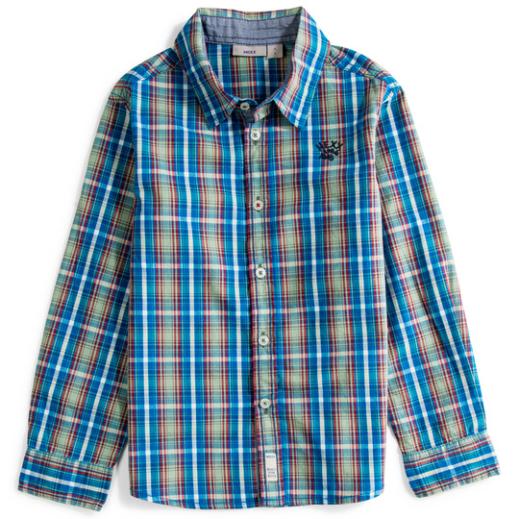 ?
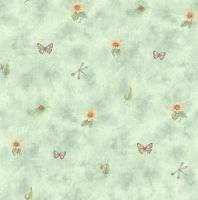 Халат
Надевают для покоя, 
А снимают для учтивости.
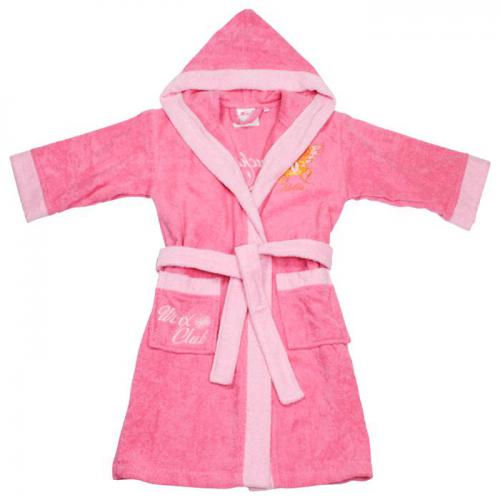 ?
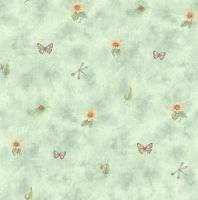 Шляпа
Ношу на голове поля,  
Но это - вовсе не земля.
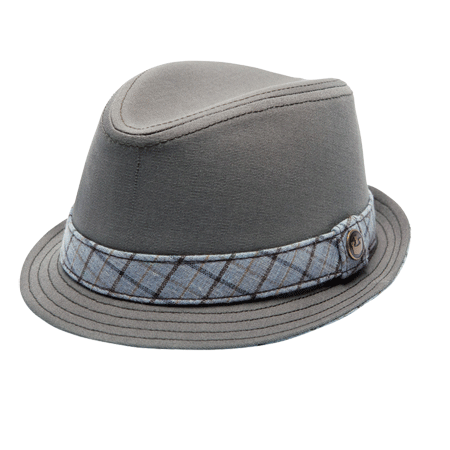 ?
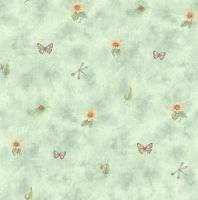 Скалывать одежду
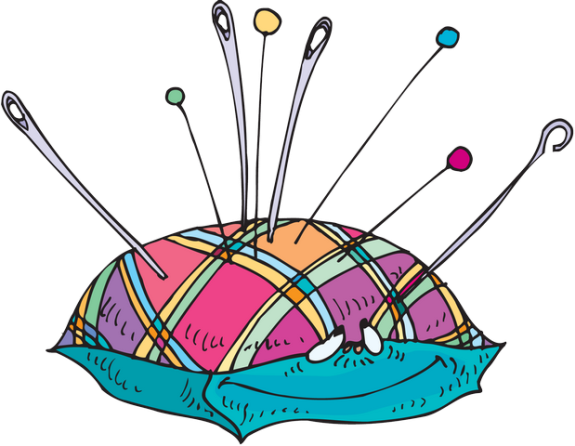 ?
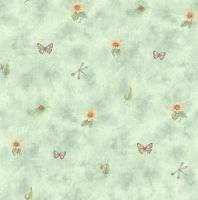 Вышивать
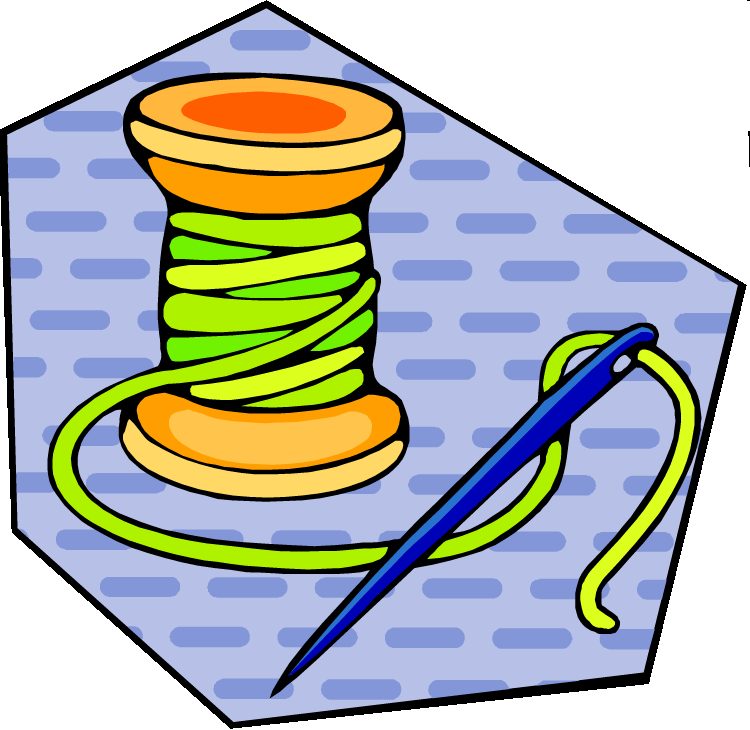 ?
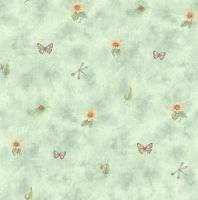 Чтобы не уколоть палец
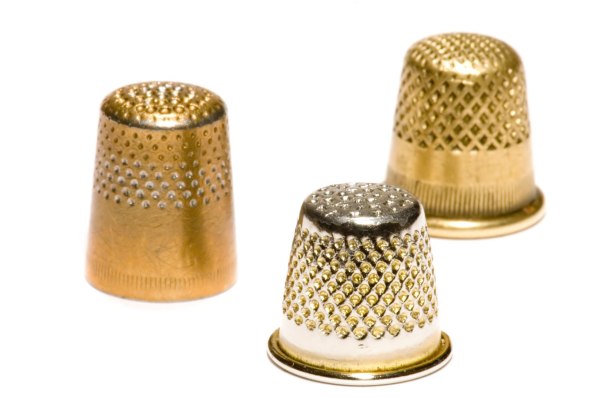 ?
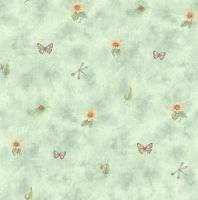 Шить, строчить
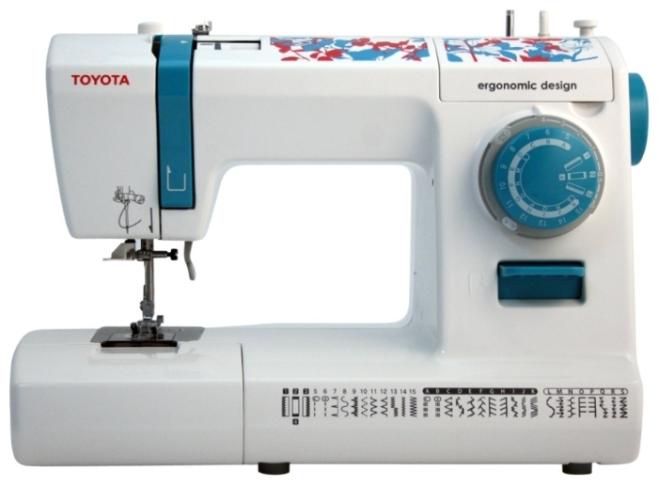 ?
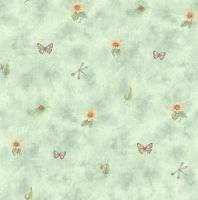 Примерять одежду
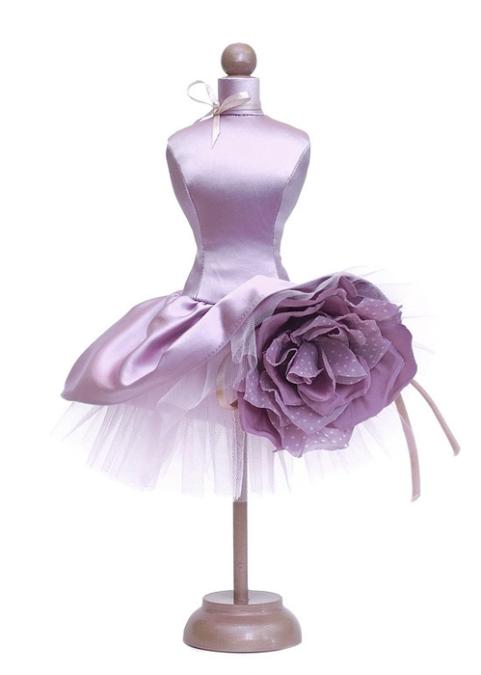 ?
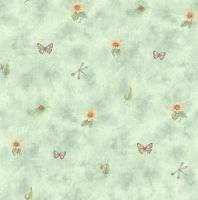 Кроить
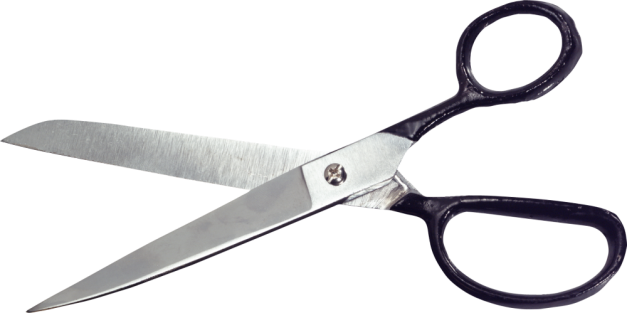 ?
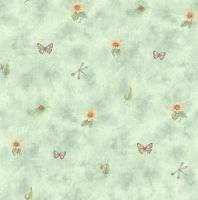 Отглаживать, отпаривать
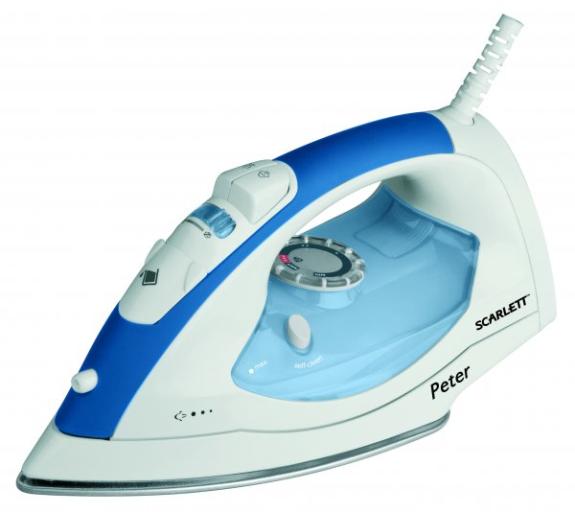 ?
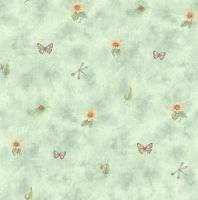 Чтобы чертить выкройку
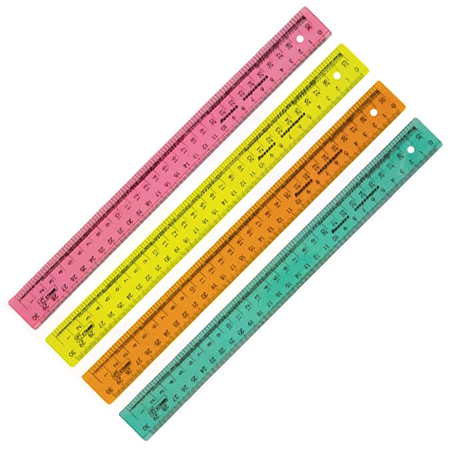 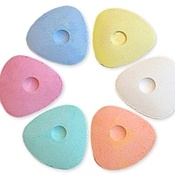 ?
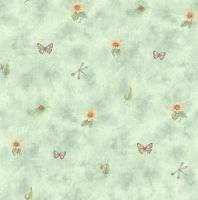 Правильно раскроить детали
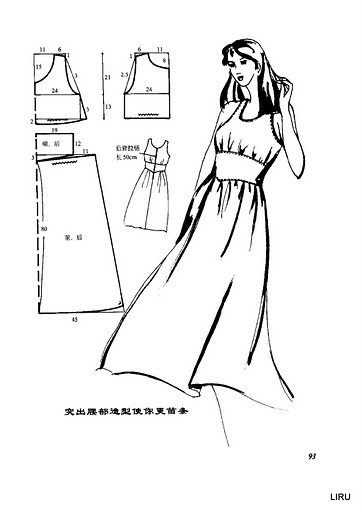 ?
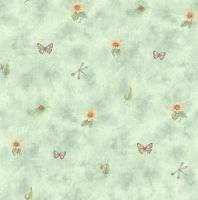 Измерять человека и ткань
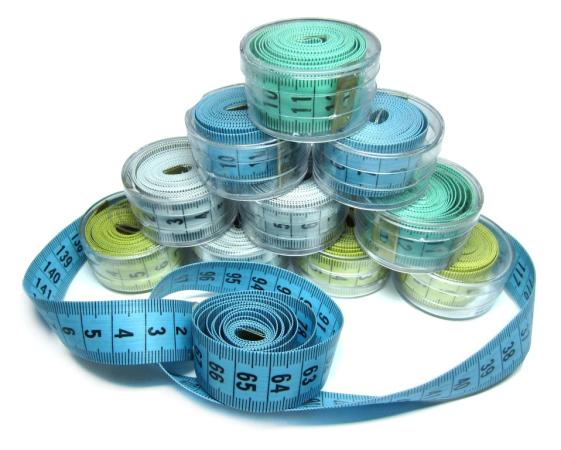 ?